Ял итәйек бергәләп !
Бала нимә эшләй?
Хәрәкәттәр эшләп шиғырҙы  уҡығыҙ
Сәп-сәп сәпәкәй,
Минең ҡустым бәләкәй,
Ҡулын күтәргән була, 
Сәпәкәй иткән була.
Бер-ике, беҙ баҫтыҡ,
Сәп-сәп итеп ҡул  саптыҡ,
Сәп-сәп итеп ҡул  саптыҡ,
Аяҡтарҙы бер урында
Тып-тып-тып итеп баҫтыҡ,
Тып-тып-тып итеп баҫтыҡ,
Ултырҙыҡ,ҡабат баҫтыҡ,
Тыныс ҡына ултырҙыҡ.
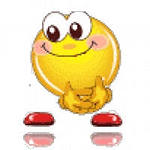 Әҙерәк ял иттегеҙме?